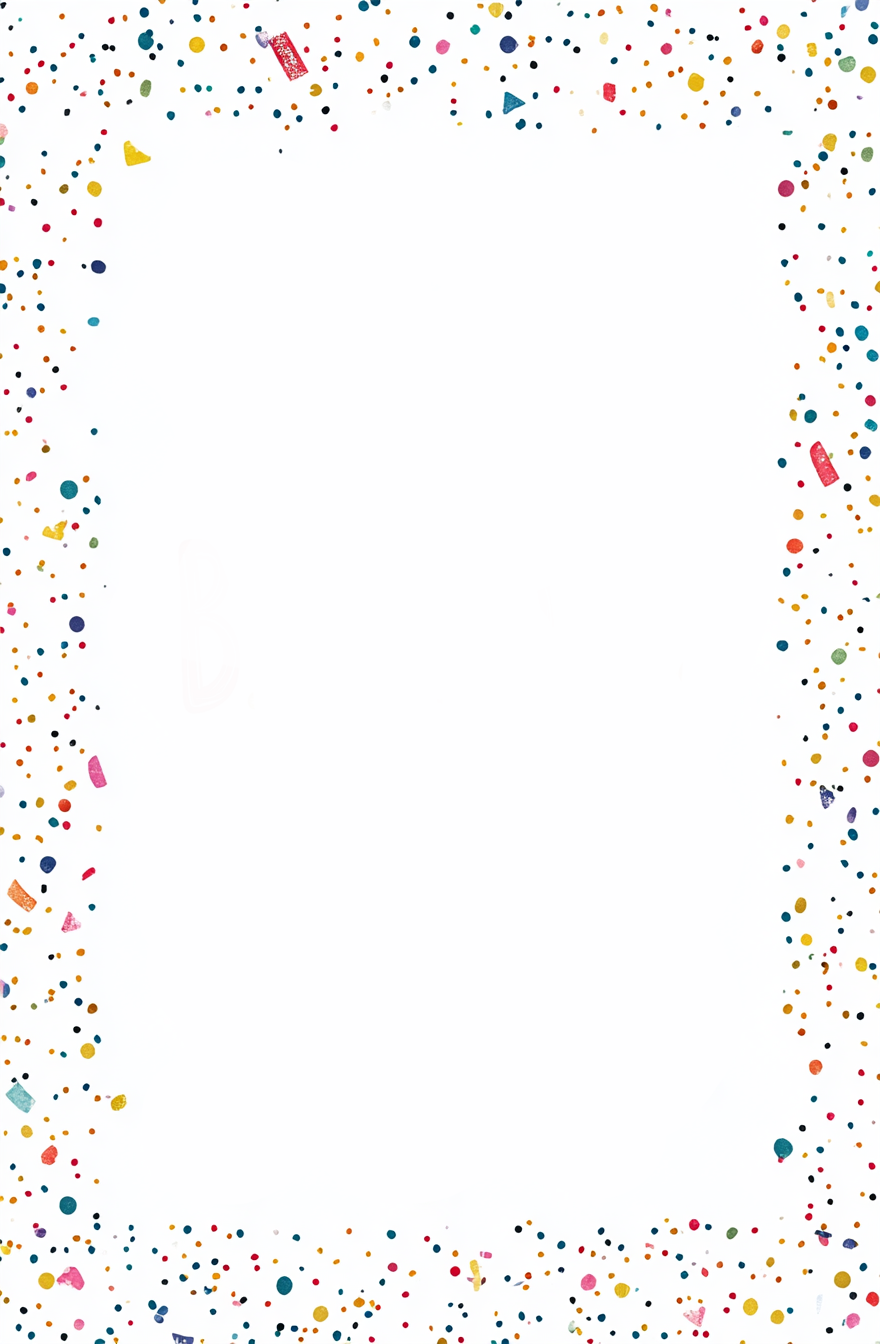 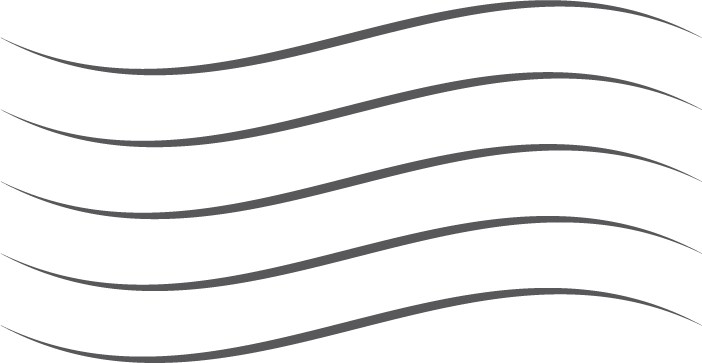 May Your Special Day Be Filled With Love, Joy, And Happiness!
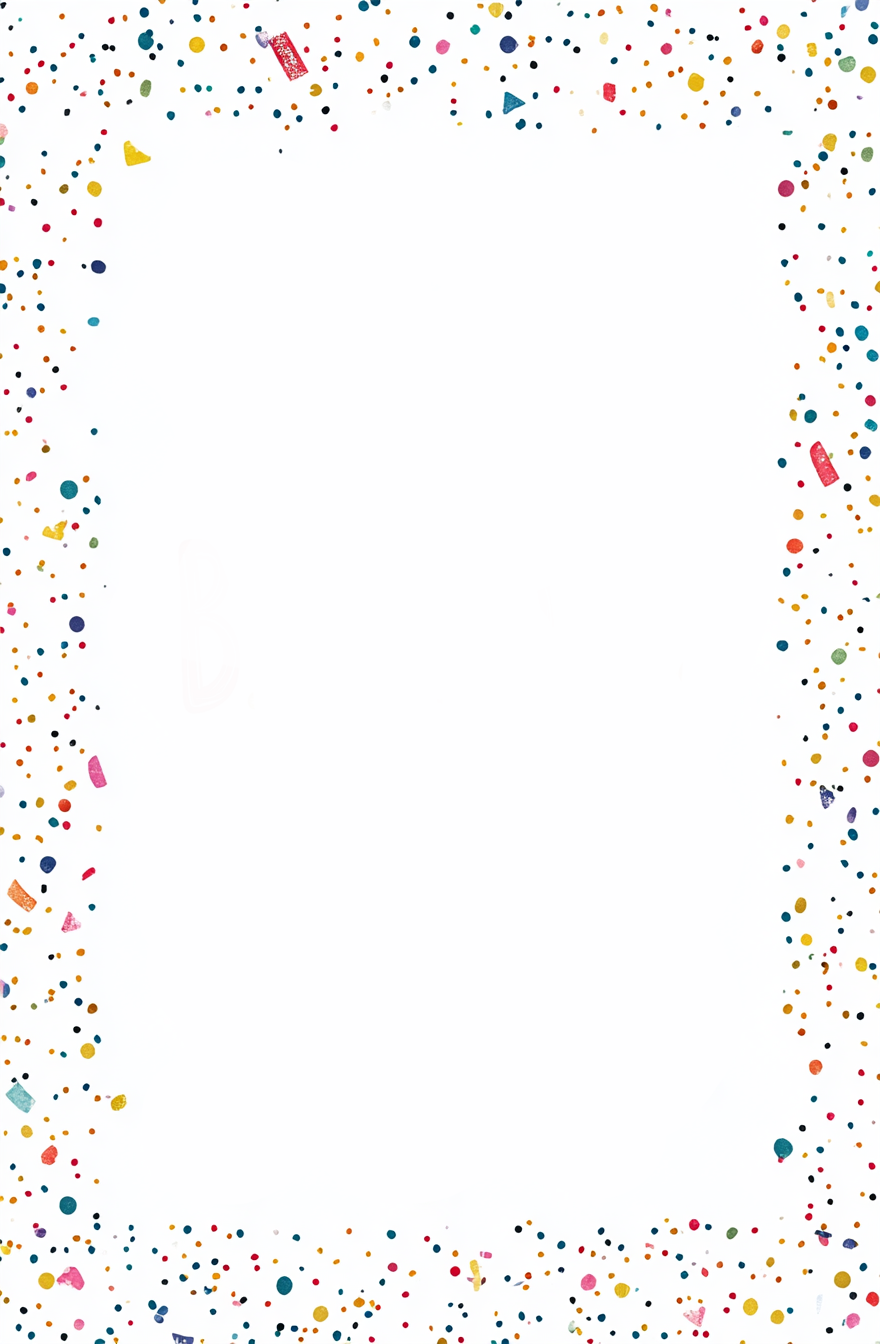 Happy
Birthday
Wish You All The Best!